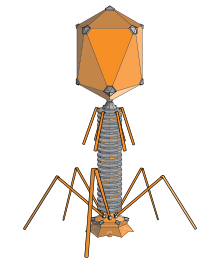 Бактеріофаги
Будова бактеріофага
1-головка 
2-відросток
 3-нуклеїнова кислота 
4-капсид
5-комірець 
6-чохол
 7-хвостові нитки 
8-шипи
 9-базальна пластинка
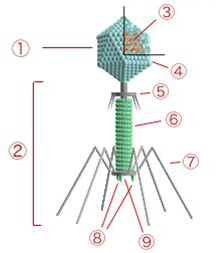 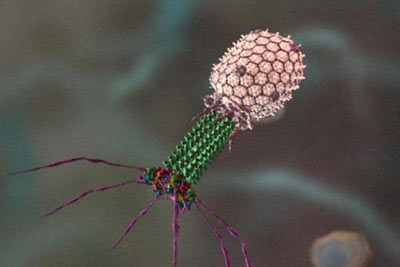 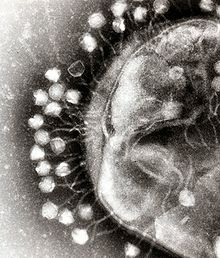 Вірулентні фаги
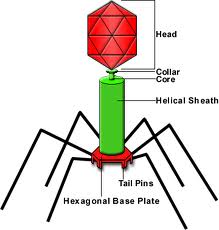 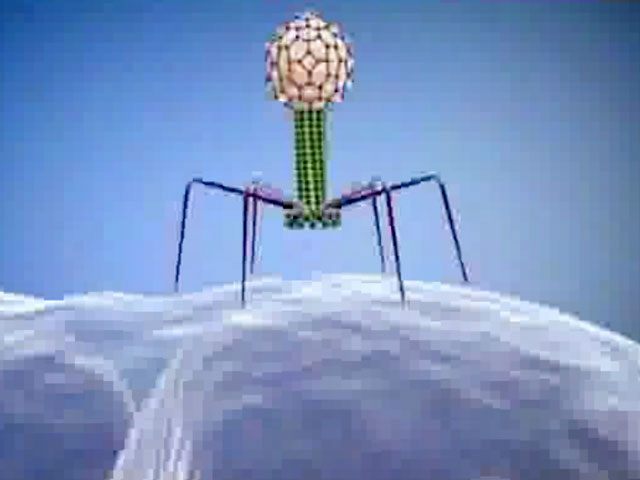 Етапи розвитку :
Адсорбція
Ін’єкція
Латентний період
Синтез молекул фага
Дозрівання Т-фагів
Вихід фагів
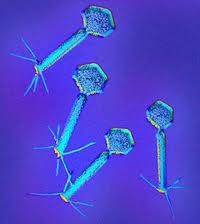 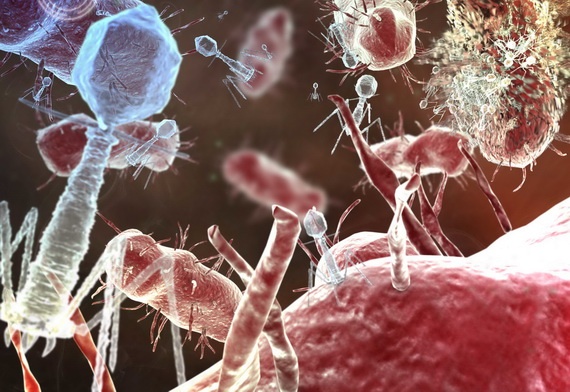 Лізогенні фаги
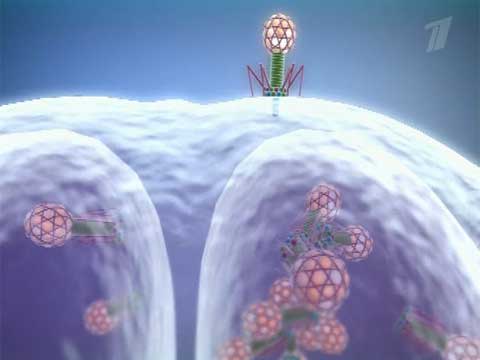 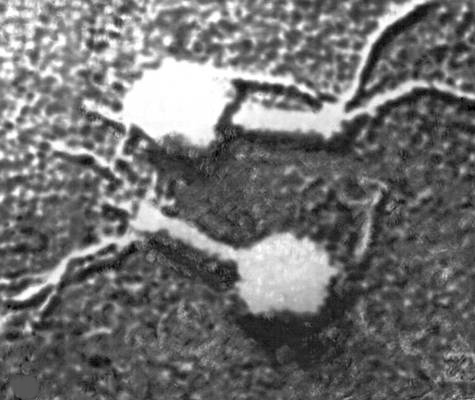 Етапи розвитку
Потрапляння нуклеїнової кислоти фага в клітину
Інтеграція в бактеріальну хромосому
Реплікація геному фага разом з геномом бактерії (на протязі кількох поколінь)
Вивільнення геному вірусу з геному бактерії
Стадія вірулентного фага
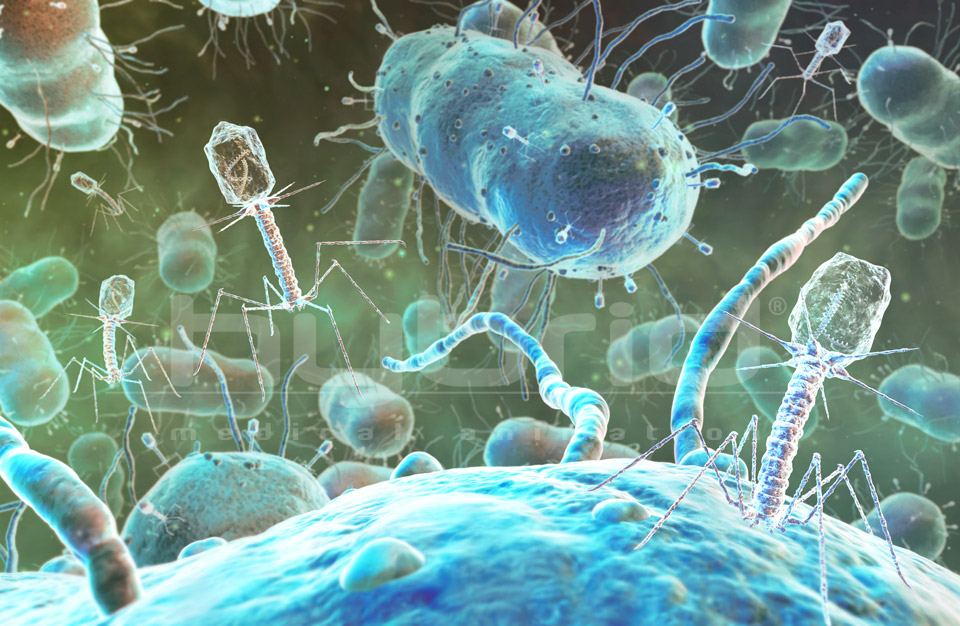 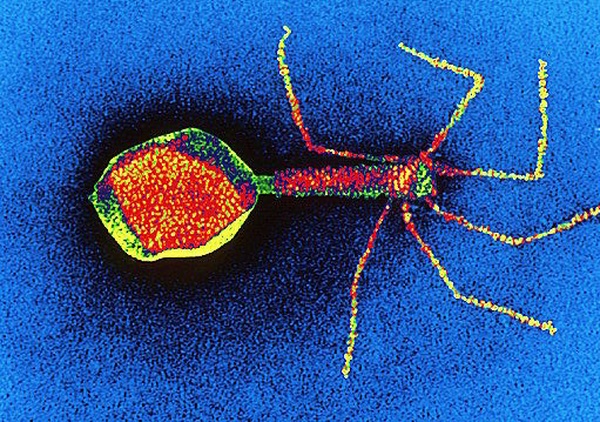 Застосування
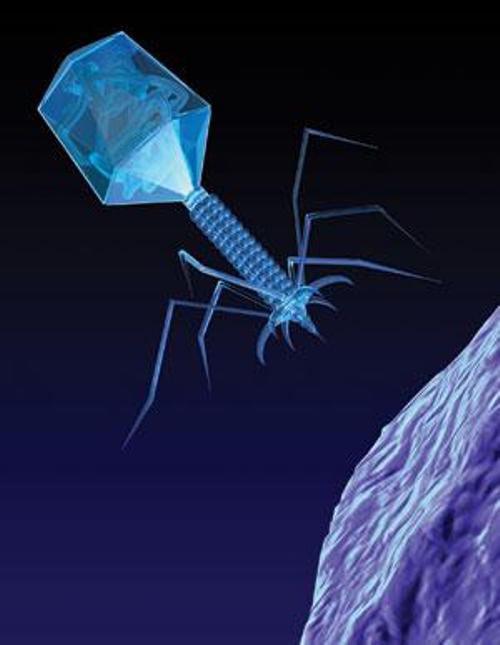 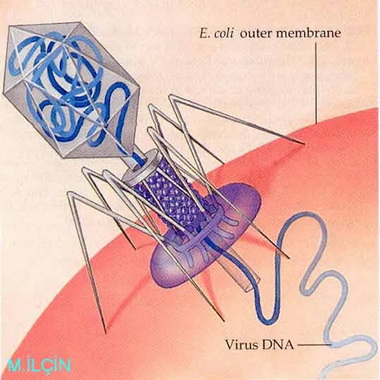 У медицині:
Властивість бактеріофагів руйнувати бактерії використовується для попередження і лікування бактеріальних захворювань.
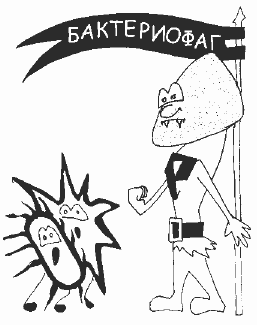 У молекулярній біології:
У молекулярній біології бактеріофаги є дуже зручним об'єктом для вивчення механізмів функціонування білків та нуклеїнових кислот у клітині.
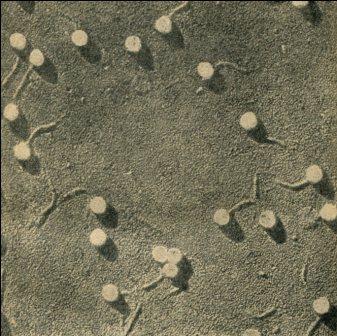